Автоматизация звука Рь
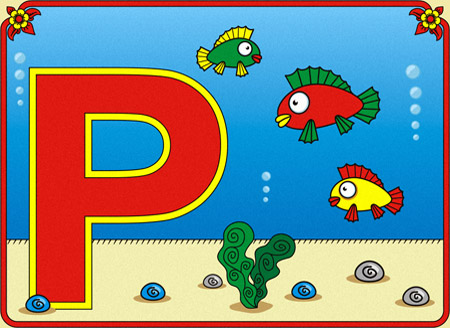 Безуглая И. Л., логопед ДДУ № 8 «Малыш»
 г. Авдеевка Донецкой области
Ри – ри – ри – на рябине снегири
Ри–ри–ри – ночью светят фонари
Ря-ря-ря – далекие моря
Рю-рю-рю – я в окно смотрю
Ре-ре-ре – репка во дворе
Ри-ри-ри – машинку собери
Ри-ри-ри – в тарелке сухари
Ри-ри-ри – открыты буквари
Ри-ри-ри – во дворе не сори
Ре-ре-ре – снег на горе
Ри-ри-ри – со мной поговори
Ри-ри-ри – супу навари
Рю-рю-рю – подарок подарю
Ряк-ряк-ряк – вот идет моряк
Рёк-рёк-рёк – с прессою ларёк
Рёк-рёк-рёк – забавный зверёк
Рюк-рюк-рюк – в цирке сложный трюк
Абрикосовое варенье